NSS WING OF BCRCP
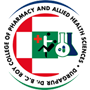 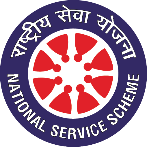 Celebrates
National Science Day
 Theme
“'Indigenous Technologies for 
Viksit Bharat”
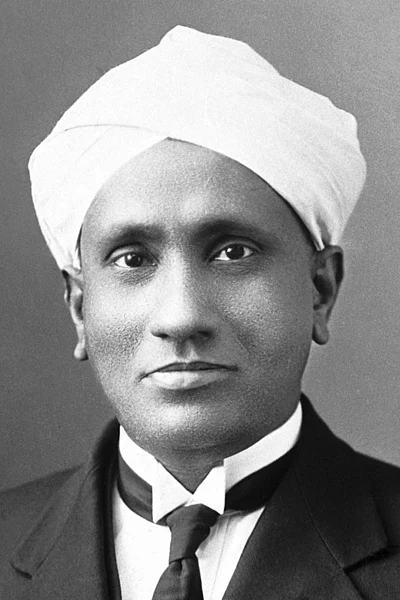 Highlight:
Online Quiz Competition
Registration link
28th February’24
NSS WING
Dr. B. C. Roy College of Pharmacy & AHS (BCRCP)
 West Bengal, India
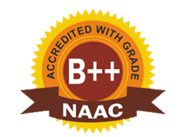 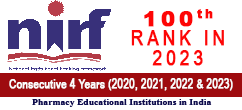 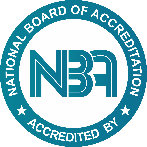